Year 2 Maths
Term 4 Week 1 Thursday
Multiplication and Division – Divide by 5
Number Cruncher Poems
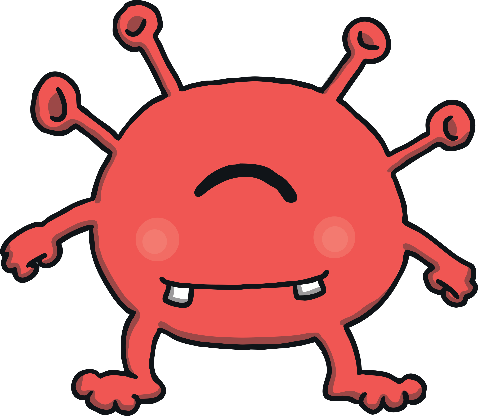 I’m a number cruncher and my name is Todd,
I like numbers that are odd,
All these numbers taste just fine,
If they end in 1, 3, 5, 7, or 9!
0   2   4   6   8
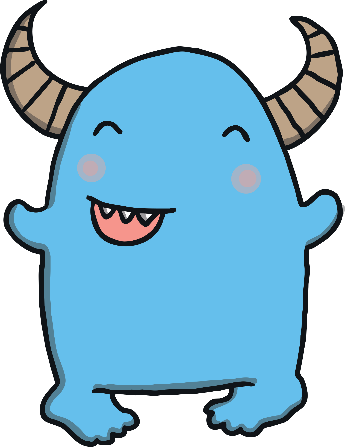 I’m a number cruncher and my name is Steven,
I like numbers that are even,
All these numbers taste just great,
If they end in 0, 2, 4, 6, or 8!
1   3   5   7   9
Can You Sort These Numbers?
When your teacher says a number, put it in either the odd or even column. Click on the numbers to reveal the answers!
7
1
15
3
4
20
6
13
11
9
5
16
19
10
12
18
2
17
8
14
Odd
Even
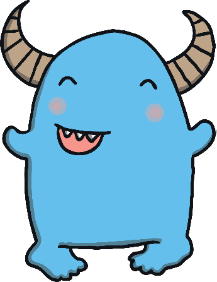 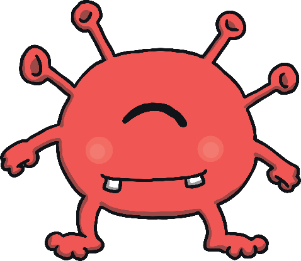 25.02.2021LI: divide by 5
Steps to Success:
I check each group is equal (the same).
I use what I know about counting in 5’s to help me. 
I understand that by sharing into groups I am dividing ÷
I understand that ÷ is the inverse of X.
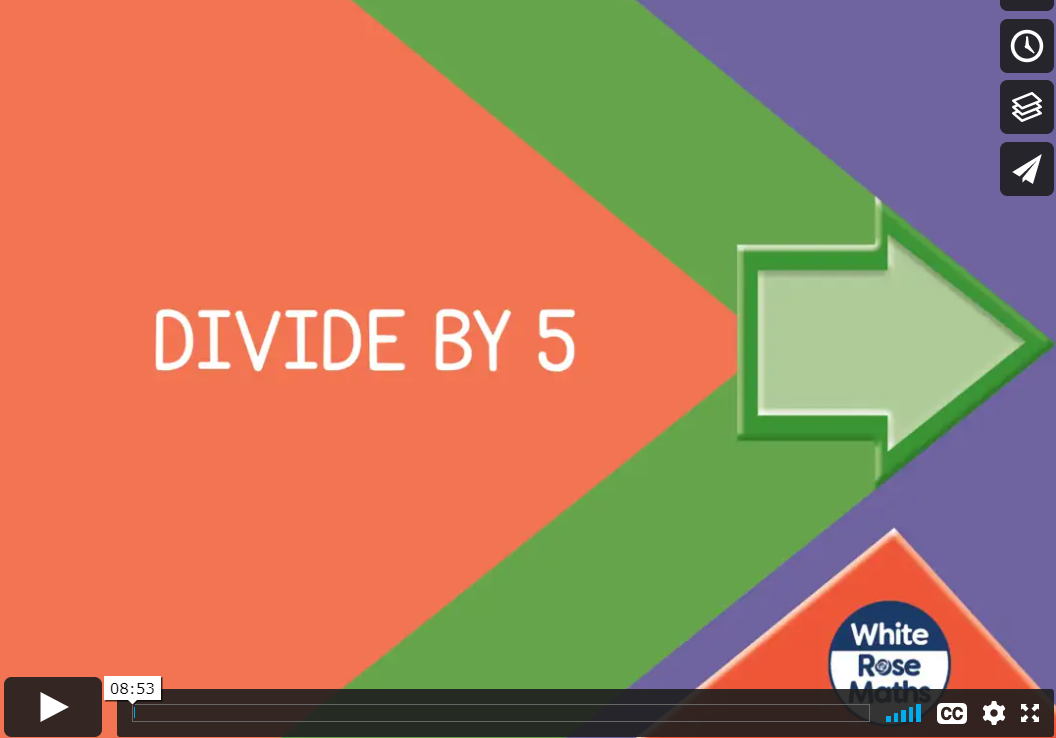 Click on the Picture for the Video Link
25.02.2021LI: divide by 5
Steps to Success:
I check each group is equal (the same).
I use what I know about counting in 5’s to help me. 
I understand that by sharing into groups I am dividing ÷
I understand that ÷ is the inverse of X.
Activity Time
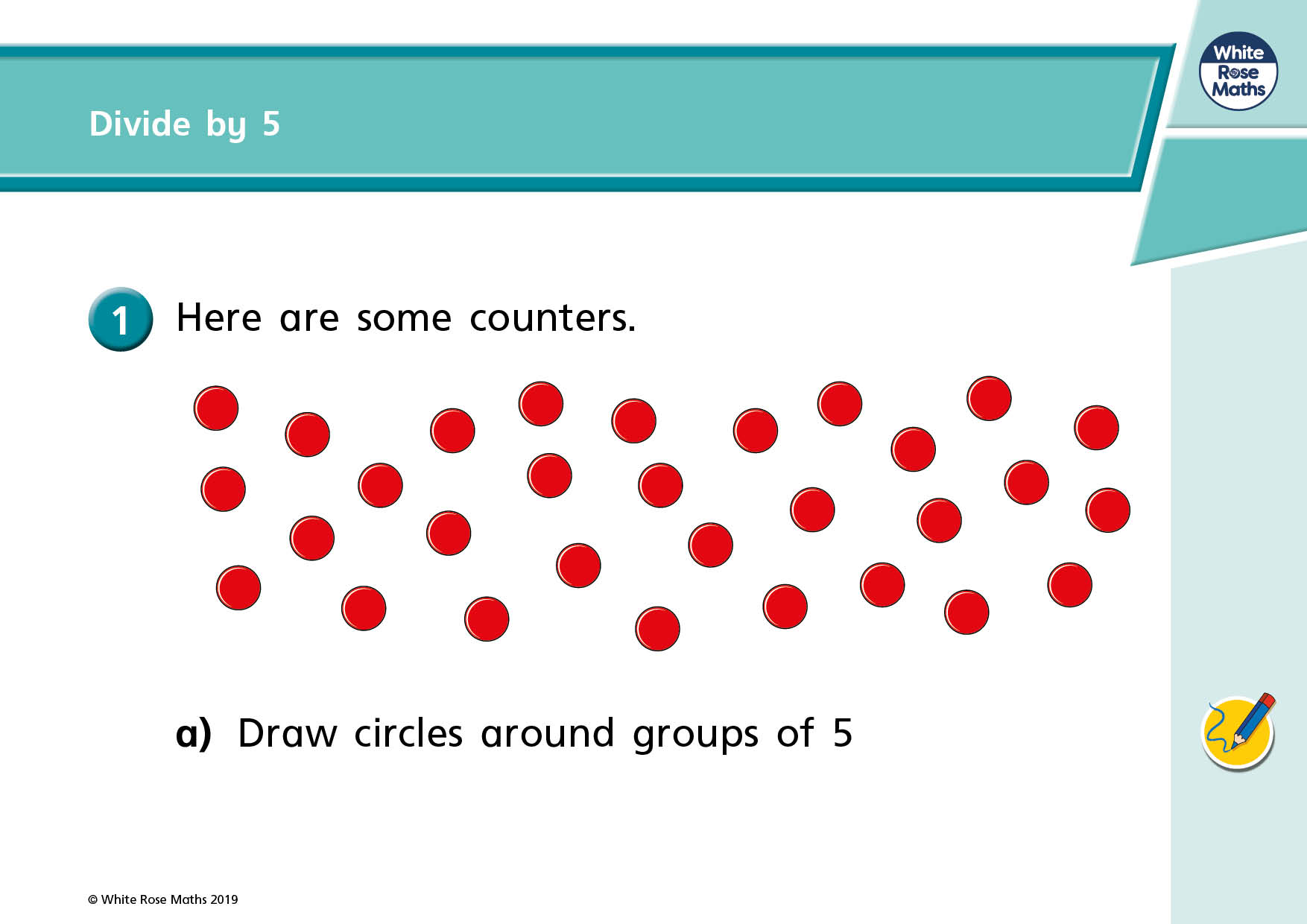 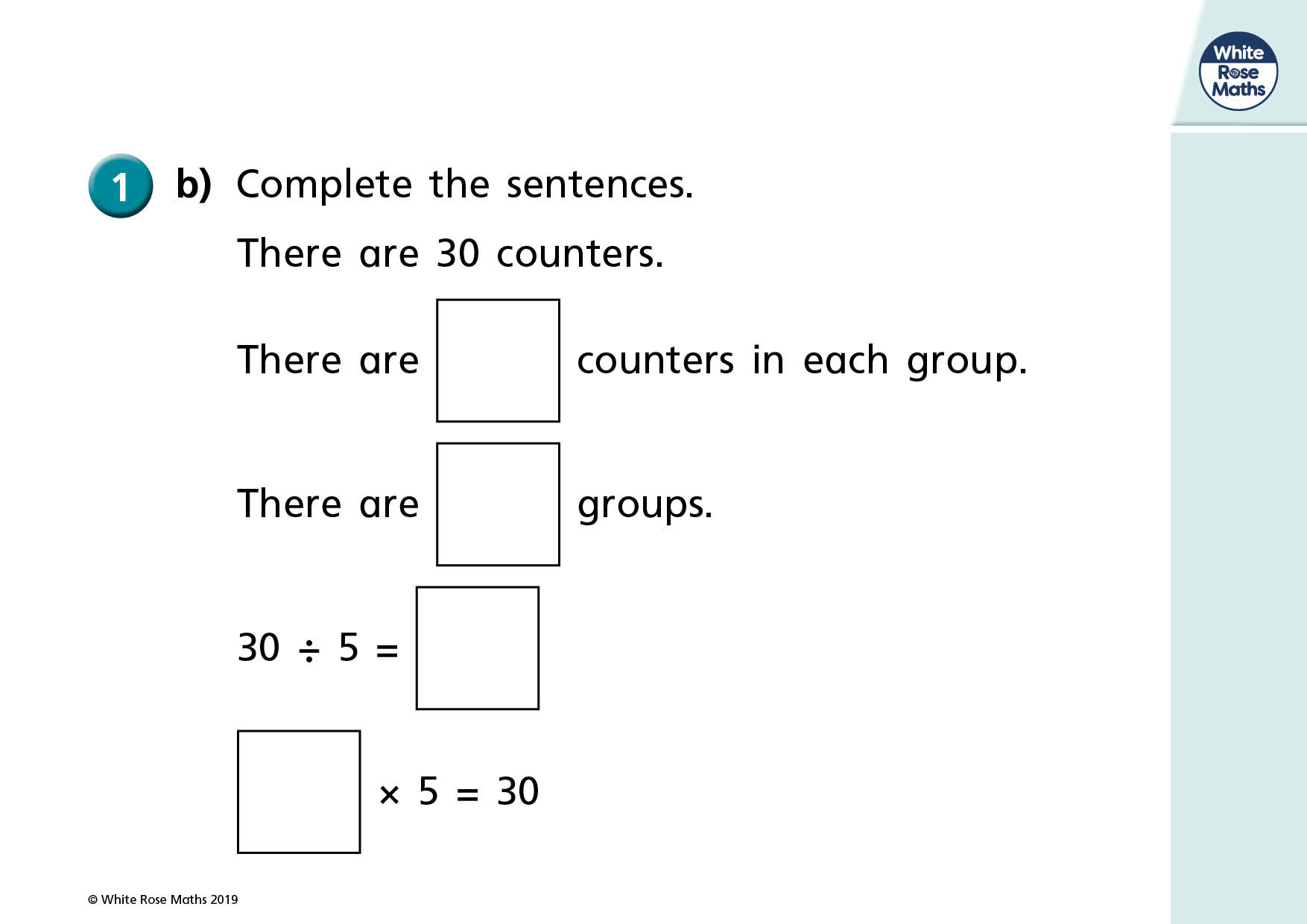 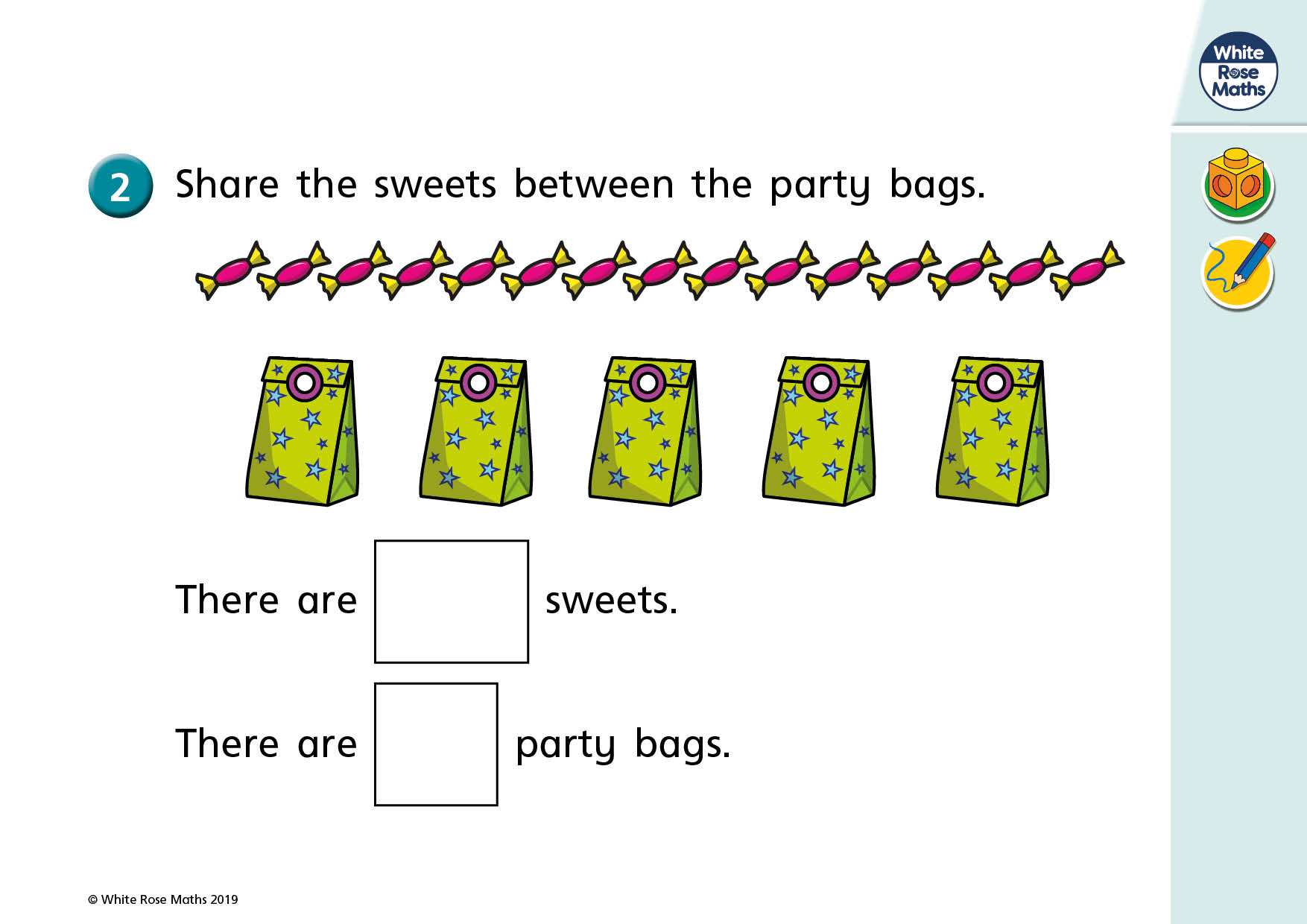 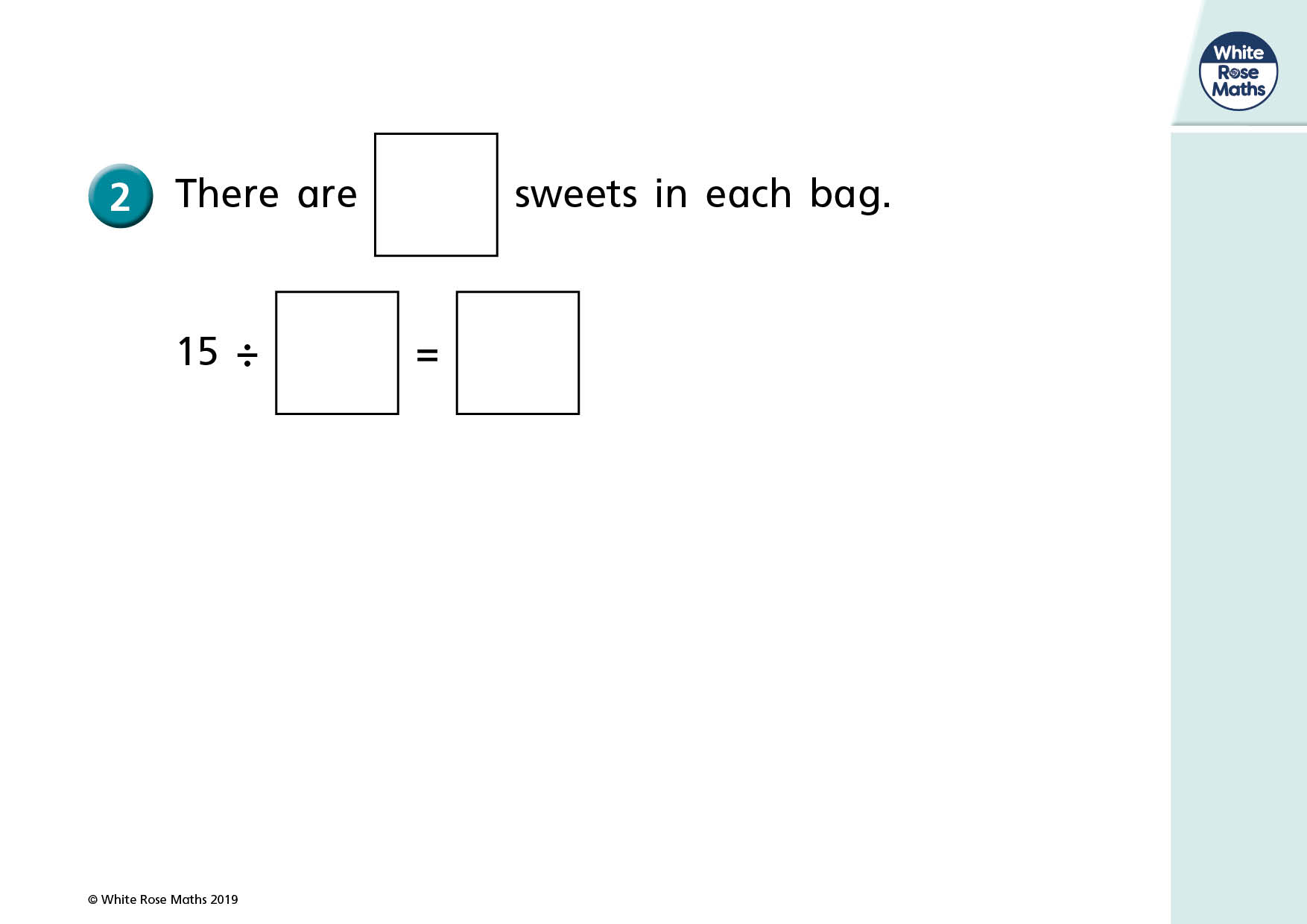 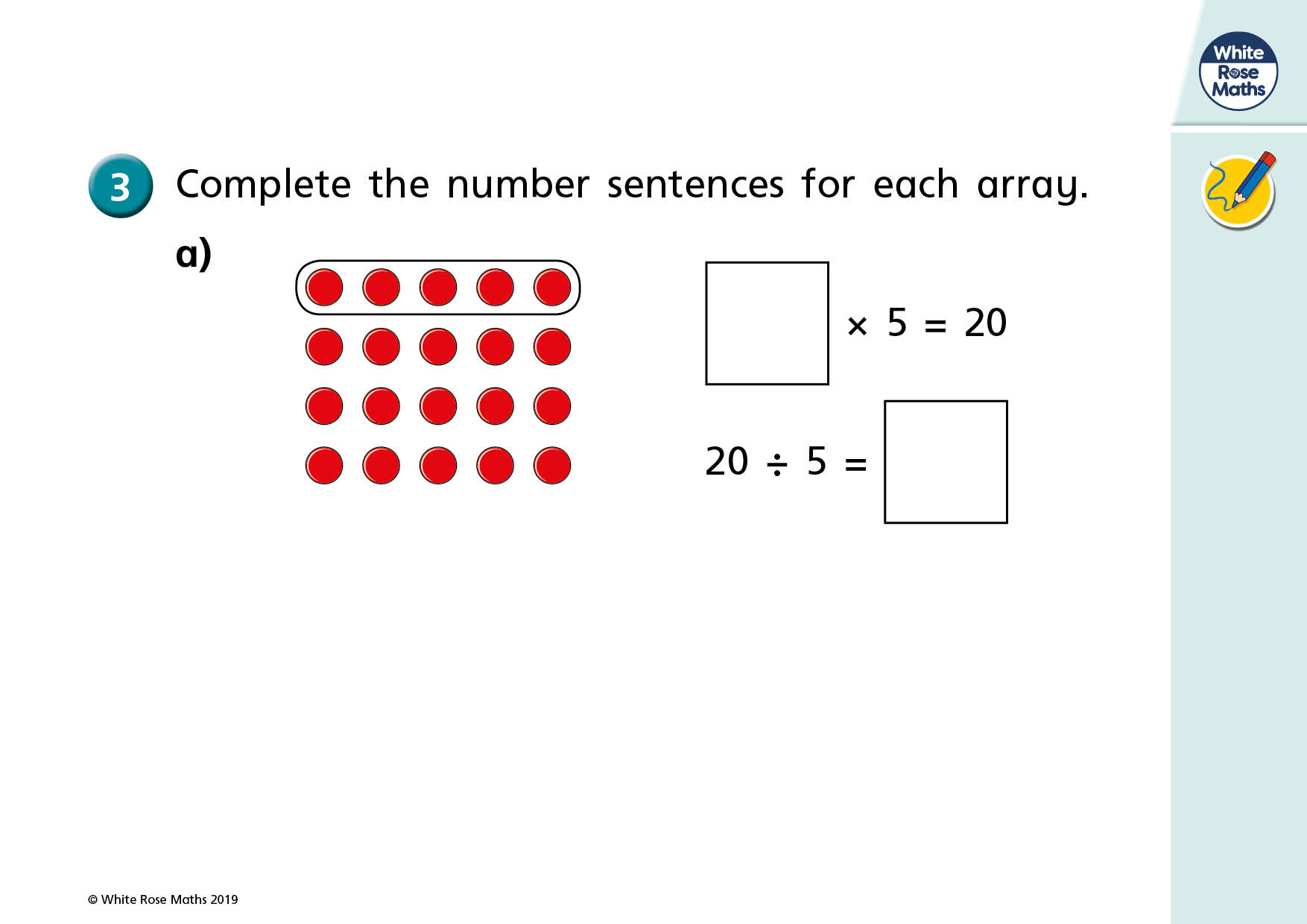 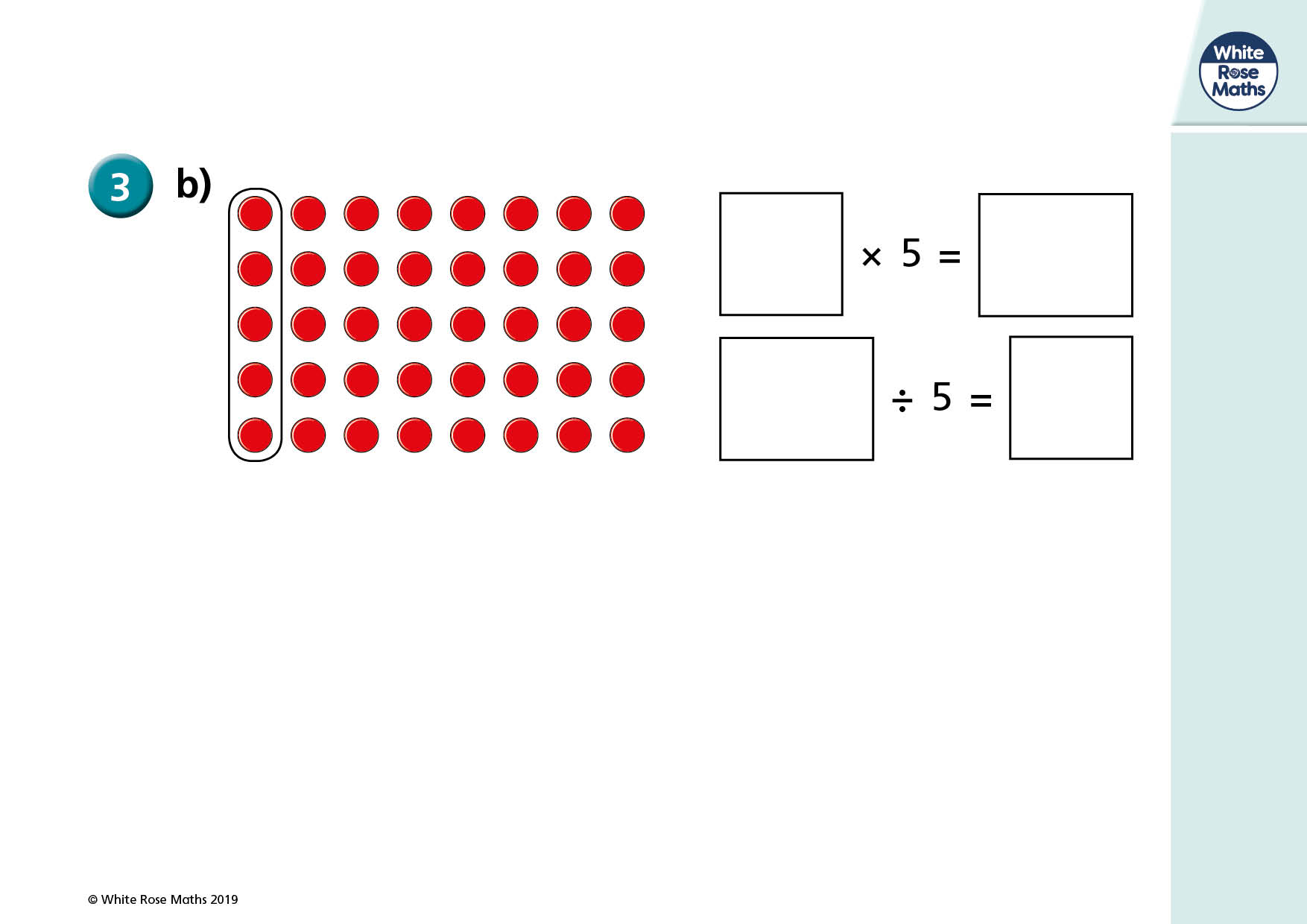 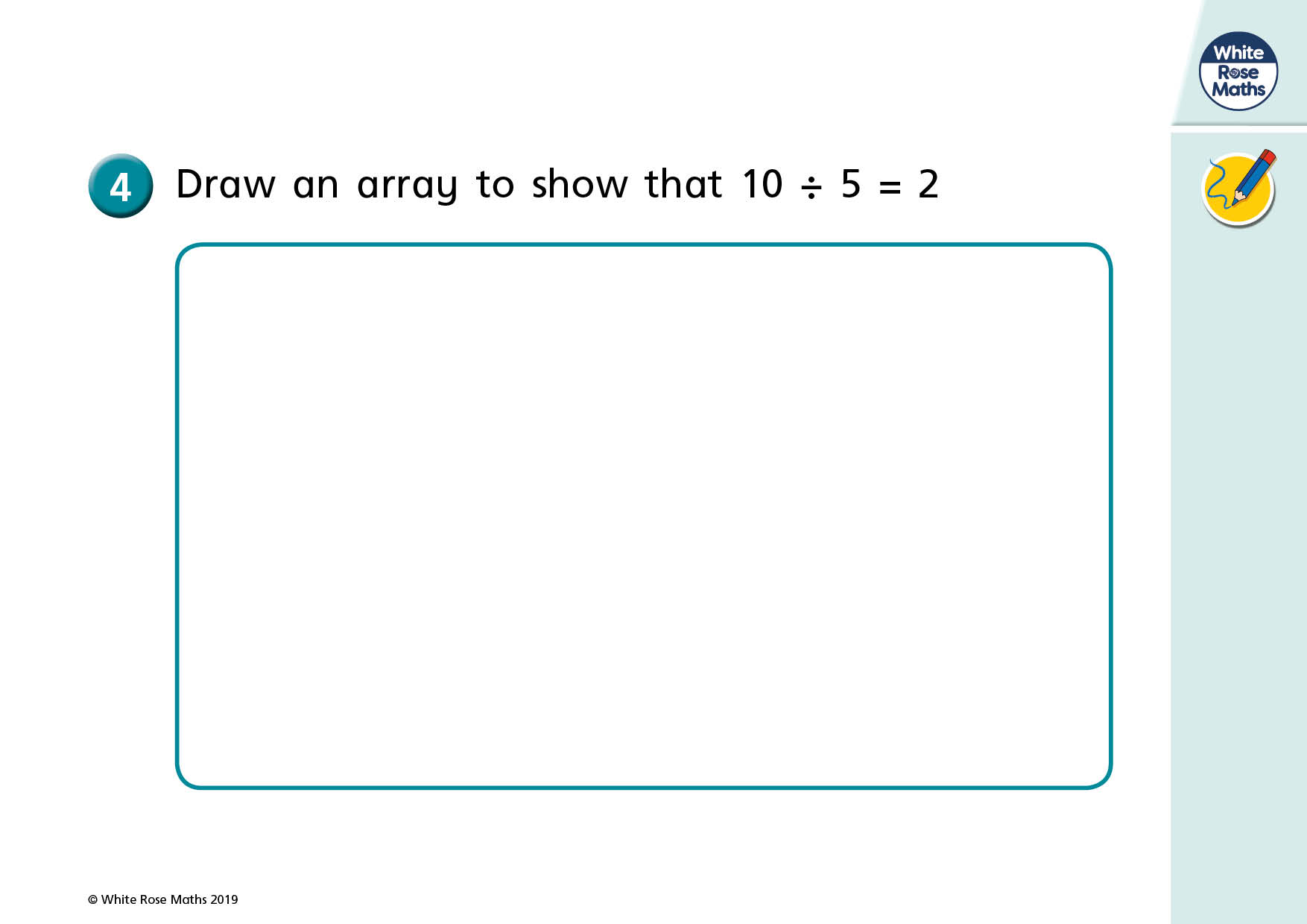 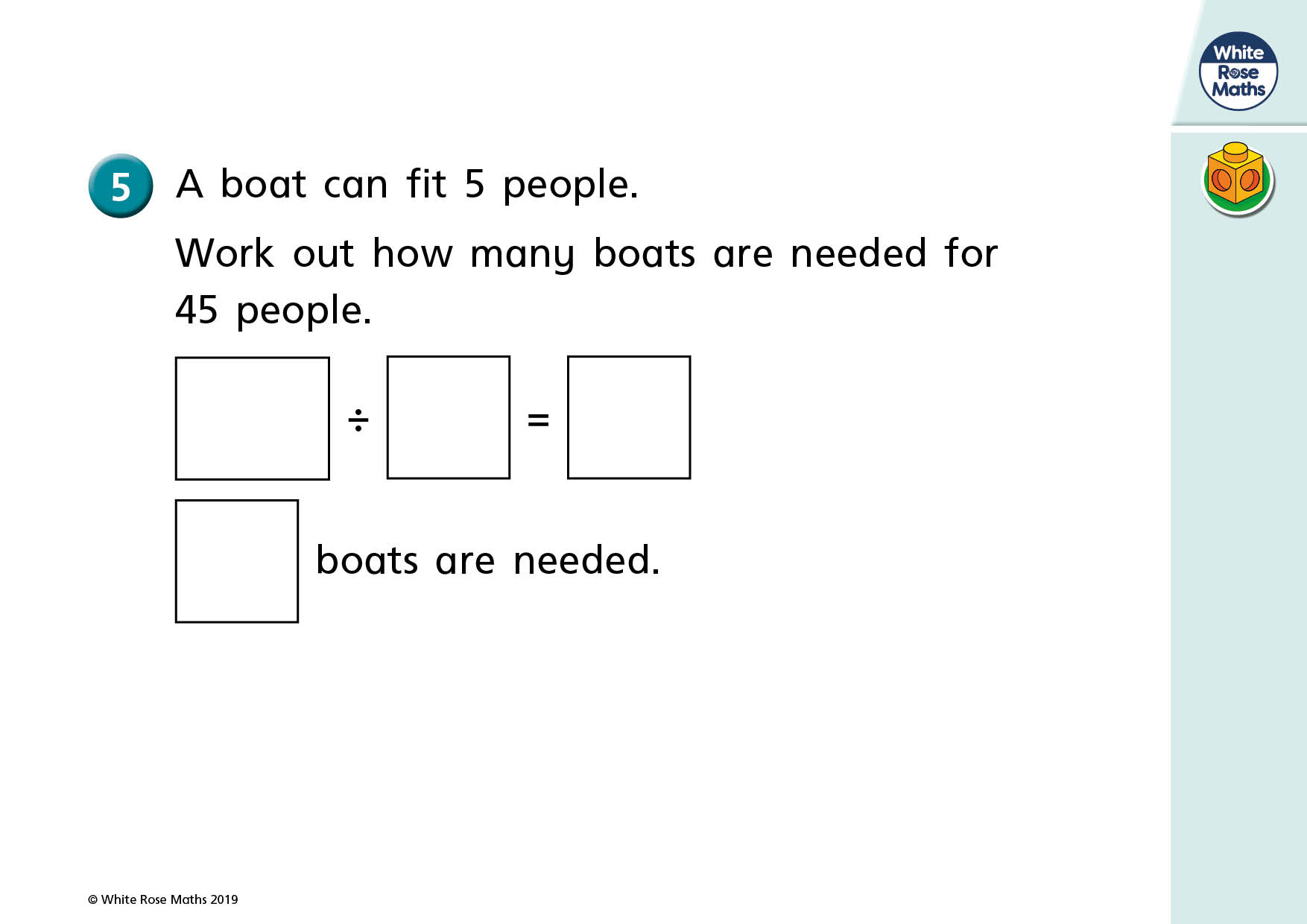 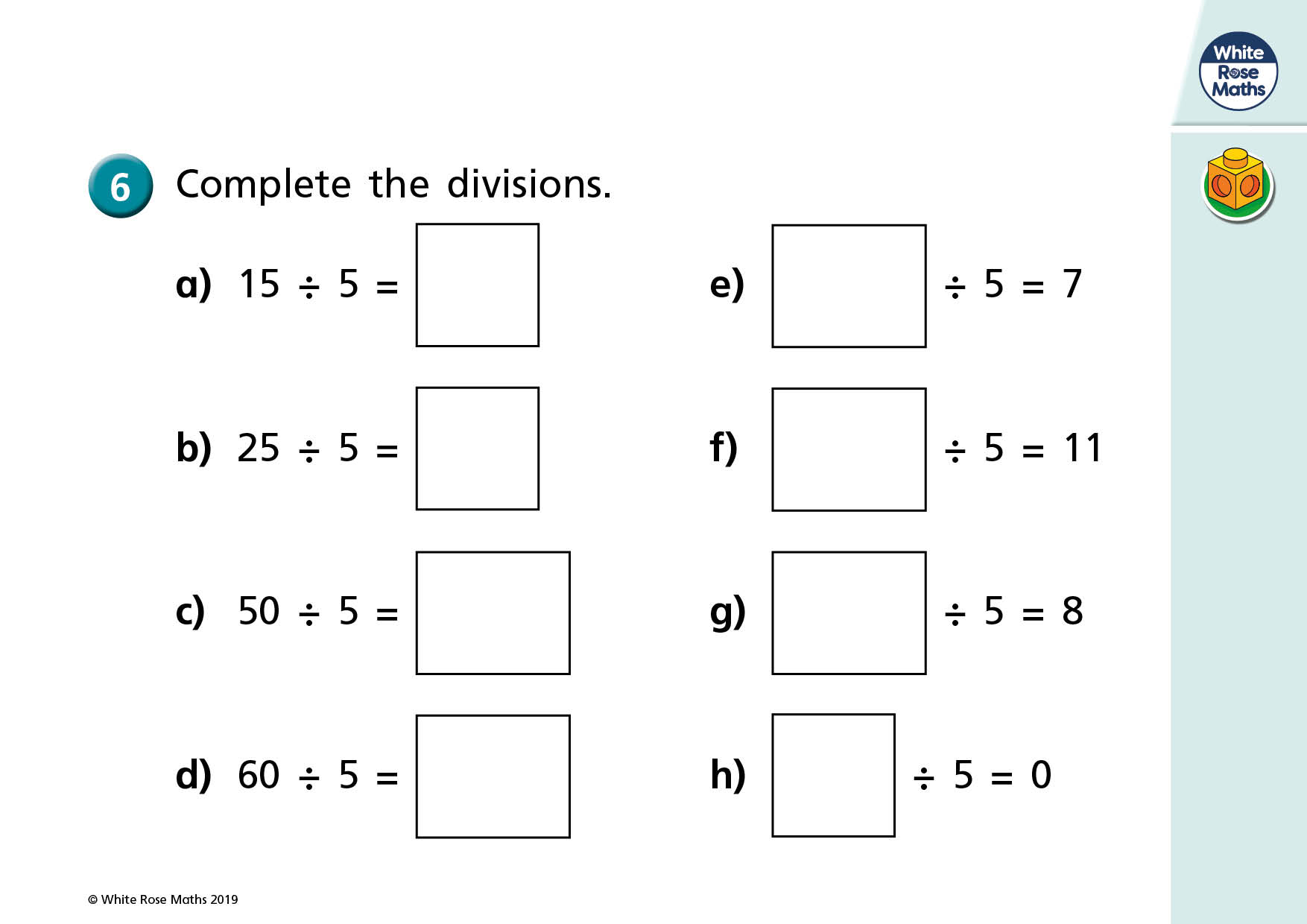 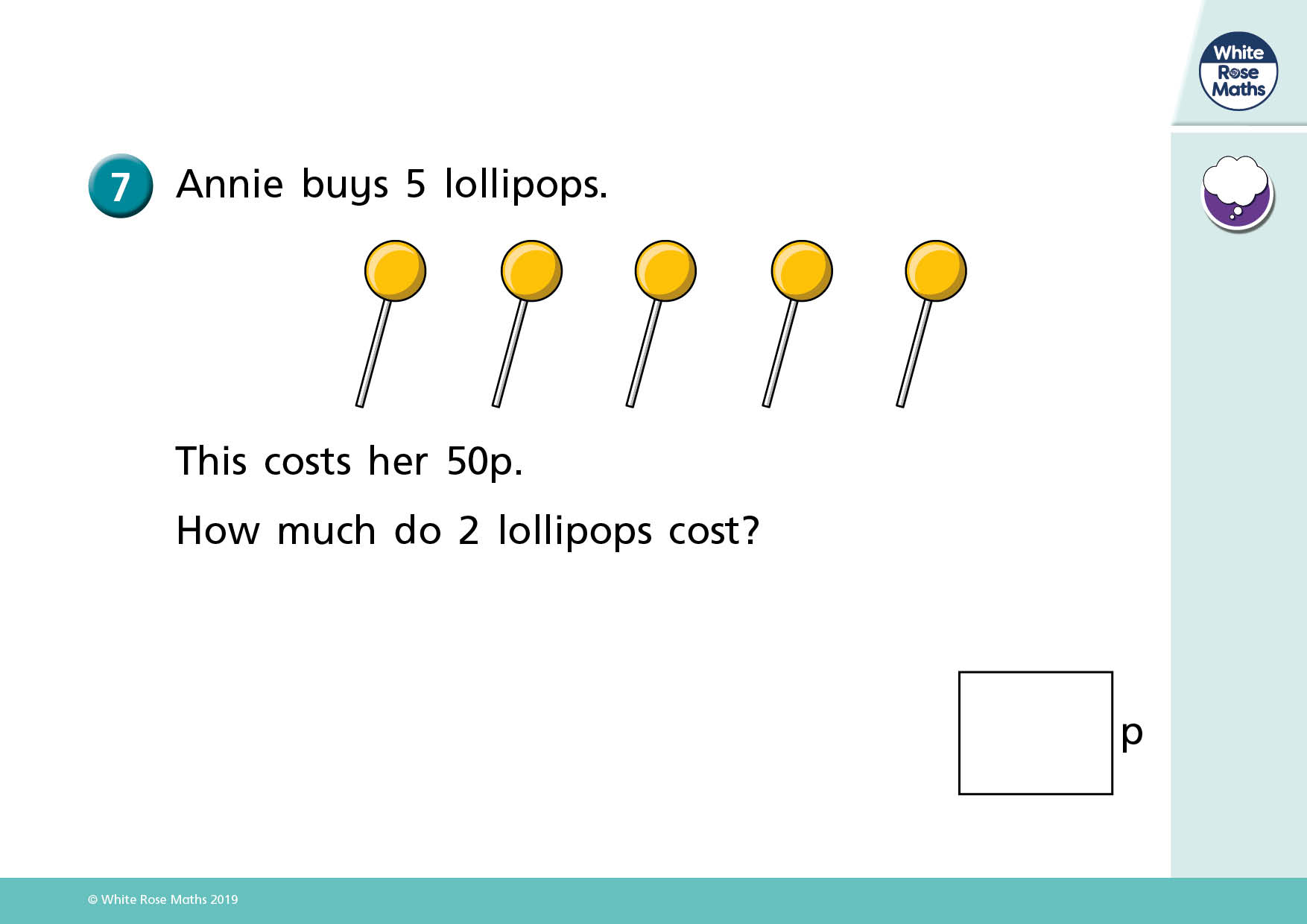 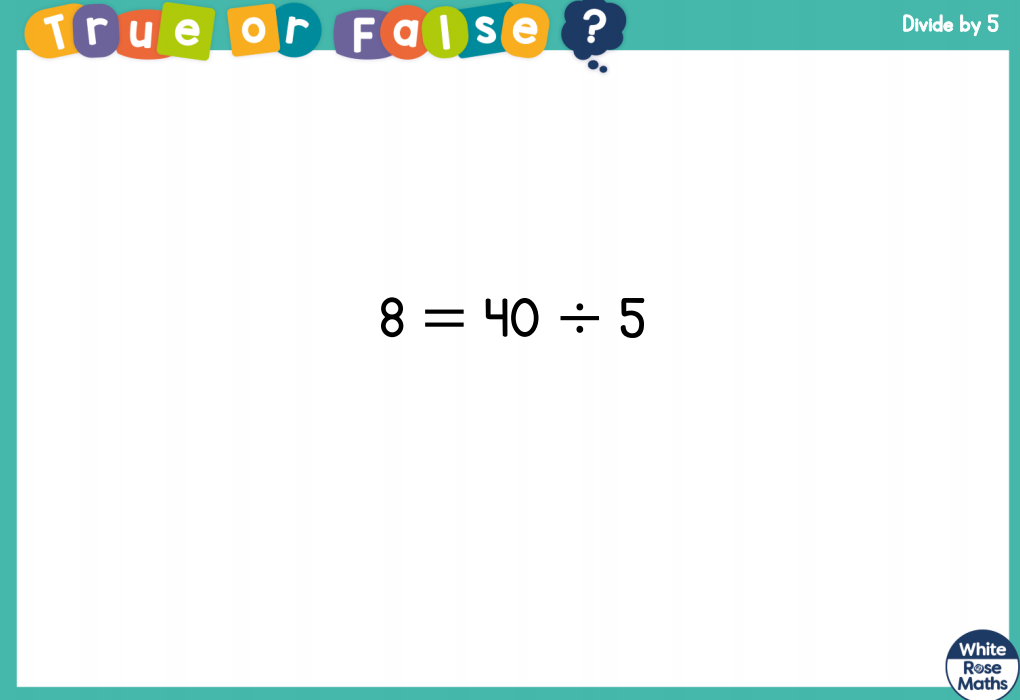 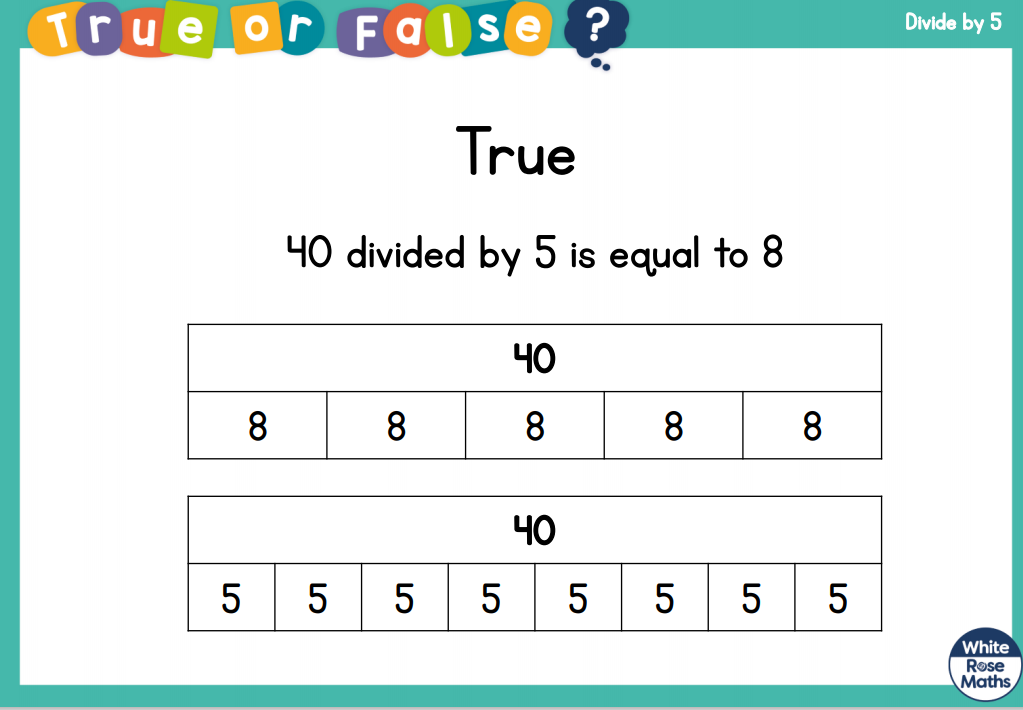